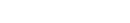 Facilities Management – Equipment Maintenance
Description: This workflow describes all the steps required to assess and manage the maintenance of office equipment. Office equipment include but are not limited to printers, desks, tables, etc. This workflow is reactionary, meaning it’s only initiated when someone identifies that there is an issue or need to repair the equipment.
sei.com/advisors
© 2015 SEI. This information is proprietary.  No further distribution is intended.
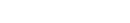 Facilities Management – Equipment Maintenance
sei.com/advisors
© 2015 SEI. This information is proprietary.  No further distribution is intended.